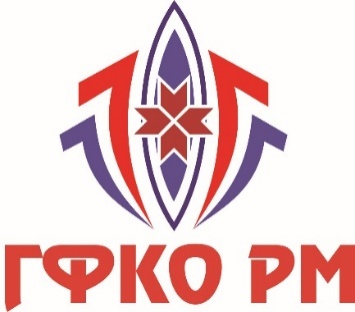 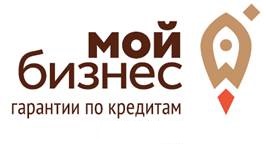 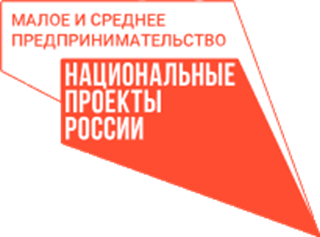 УПРАВЛЕНИЕ ВЗАИМООТНОШЕНИЯМИ С КЛИЕНТАМИ АУ «ГАРАНТИЙНЫЙ ФОНД КРЕДИТНОГО ОБЕСПЕЧЕНИЯ РЕСПУБЛИКИ МОРДОВИЯ» НА ОСНОВЕ CRM-СИСТЕМЫ
Автор                                                          	Е.А. Козлова
Направление «Менеджмент» специализация «Менеджмент организации»


Руководитель проекта 
канд. экон. наук, доц.		А.В. Ерастова
 
Рецензент 
Директор			    О.А. Новикова
АУ «Гарантийный фонд Республики Мордовия»
2
Для достижения поставленной цели требуется решить следующие задачи:
- изучение теоретических аспектов управления взаимоотношениями с клиентами на основе CRM-системы;
- раскрытие понятия CRM-системы, определение ее функций и роли в повышении эффективности деятельности организации;
- характеристика существующих CRM-систем;
- определение методов управления эффективной деятельностью предприятия на основе CRM-систем;
- изучение практики работы CRM-системы АУ «Гарантийный фонд кредитного обеспечения Республики Мордовия»;
- определение организационно-управленческих механизмов внедрения CRM-системы;
- выявление проблем в управлении взаимоотношениями с клиентами от внедрения CRM-системы;
- изучение порядка оценки эффекта от внедрения CRM-системы.
3
Преимущества CRM-системы
4
Воронка продаж
5
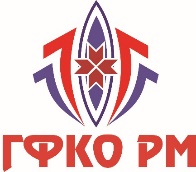 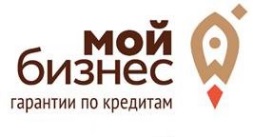 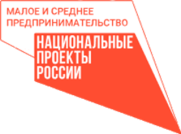 Автономное учреждение "Гарантийный фонд кредитного обеспечения Республики Мордовия"
создано в целях предоставления поручительства субъектам малого и среднего предпринимательства, физическим лицам, применяющим специальный налоговый режим «Налог на профессиональный доход»:
      по кредитным договорам, 
      договорам банковской гарантии, 
      договорам микрозайма/займа 
при недостатке залогового обеспечения у заемщика, 
тем самым обеспечивая доступность к финансовым ресурсам банков и микрофинансовых организаций и содействия в увеличении числа кредитоспособных и финансово-устойчивых указанных категорий субъектов на территории Республики Мордовия.
6
Организационная структура АУ «Гарантийный фонд кредитного обеспечения Республики Мордовия»
7
Динамика доходов, расходов и чистой прибыли организации АУ «Гарантийный фонд кредитного обеспечения Республики Мордовия» за 2017-2021 гг., тыс. руб.
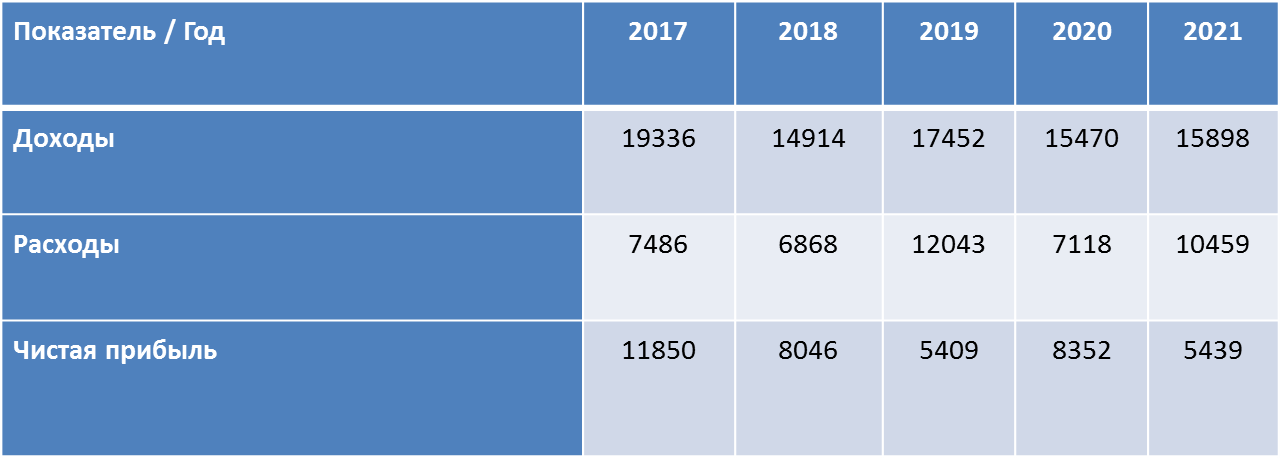 8
Объем поручительств предоставленных СМП АУ «Гарантийный фонд кредитного обеспечения Республики Мордовия» за 2017-2021 гг., тыс. руб.
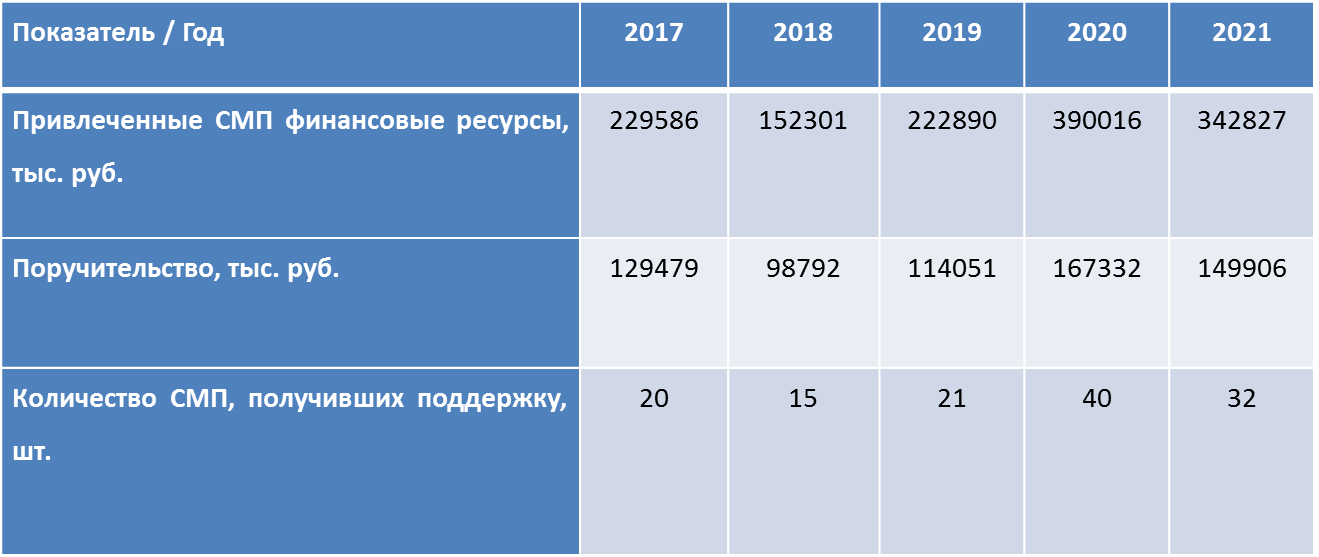 9
Ключевые возможности СБИС СRM
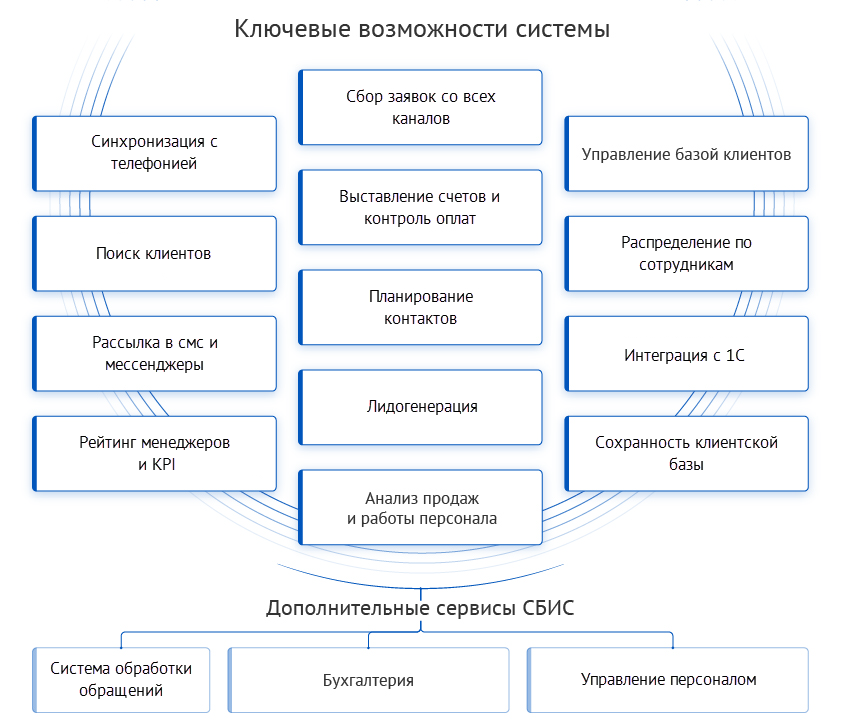 10
Динамика производительности труда сотрудников АУ «Гарантийный фонд кредитного обеспечения Республики Мордовия» в 2018-2021 гг.
11
К проблемам внедрения CRM-системы в организациях относятся:
недостаточность ресурсов, необходимых для внедрения CRM-системы;
нестабильность контингента разработчиков программы;
отсутствие у компании четкого понимания о том, как на практике будет применяться CRM-система, как будут решаться проблемы, неизбежно возникающие в процессе внедрения программы;
сложности, возникающие при попытках интеграции CRM-системы с уже действующими программными продуктами компании;
неверный подход к пониманию сущности CRM.
12
Для успешной работы организации механизм внедрения CRM-системы может быть представлен следующим образом:
1) Определение бизнес-процессов и процессов, которыми необходимо управлять в системе CRM;
2) Выделение качественных и количественных показателей, которые будут отслеживаться в CRM-системе;
3) Определение внешнего (клиентского) и внутреннего документооборота, выгружаемого/загружаемого в систему CRM;
4) Определение форматов и типов отчетов, которые будут выгружаться из системы CRM;
5) Определение необходимости и вариантов взаимодействия/синхронизации со сторонними системами;
6) Определение фундаментальных требований, которыми должна обладать CRM-система;
7) Составление и согласование технического задания;
8) Выбор CRM-систем с учетом пунктов 1-7;
9) Верстка и программирование CRM-системы с учетом технического задания;
10) Запуск CRM-системы в организации;
11) Тестовый период;
12) Финальное внесение поправок от разработчика и полноценная работа организации-заказчика;
13) Сервис и техническая поддержка.
13
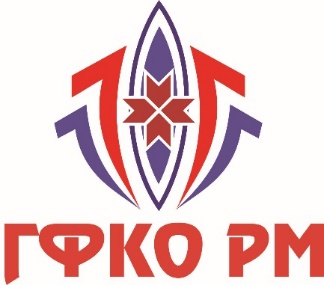 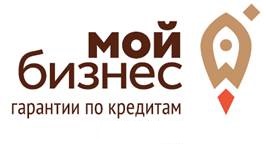 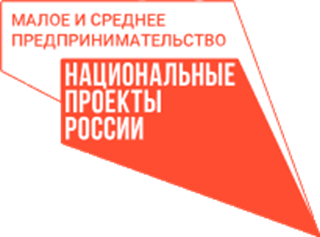 Спасибо за внимание!
14